Digital  Data  Appraisal;Efficient Way of InterviewingRecords Creators
Jože Škofljanec, Aleksandra Mrdavšič
Oslo, November 2016
[Speaker Notes: Hallo ladies and gentlemen, 
My name
I’m an archivist, not an IT
Subject of my presentation is dig dat appr]
Appraisal
1. General content appraisal
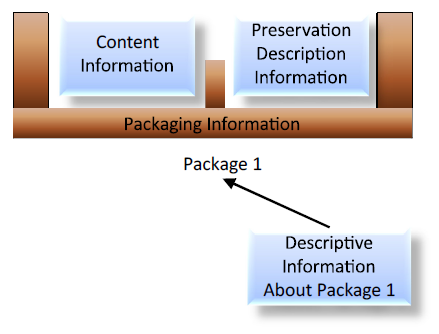 2. Digital data appraisal
[Speaker Notes: When we are talking about the appraisal we have in mind 2 STAGES
First we carry out appraisal of general content
The next step is the appraisal of digital data]
Appraisal
1. Instruction
for the Selection of Archives
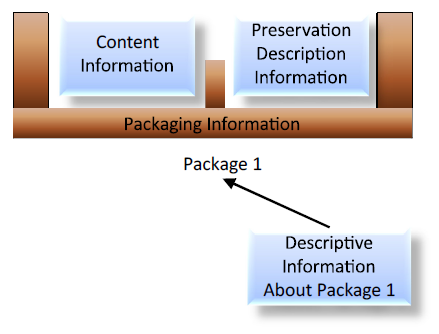 2. Instruction for Digital Data Selection
/ Submission Agreement
[Speaker Notes: This leads to the issuing of 2 official papers 
Archivists issue 
based on this we then issue]
1. General Content Appraisal
Performed by archivist and creator together 
Based on
Classification scheme
Business functions/activities & records overview
[Speaker Notes: Clasification scheme 
- for content arrangement of files, records, data
- usualy contains record types for each class (e.g. invoices, contracts) and their retention period
If the creator doesn’t use CS, the crator needs to prepare the list of  bus with the list of related record types.]
1. General Content Appraisal
Performed by archivist and creator together 
Based on:
Classification scheme
Business functions/activities & records overview





	Determines contents of archival value &
	Detects which of those contents exist in digital form & in which types
1. Instruction
for the Selection of Archives
[Speaker Notes: Clasification scheme usualy contains record types for each class (e.g. invoices, contracts). 
If the creator doesn’t use CS, the crator needs to prepare the list of  bus with the list of related record types.]
2. Digital Data Appraisal
1. Instruction
for the Selection of Archives
2. Instruction for Digital Data Selection
/ Submission Agreement
2. Digital Data Appraisal
Preparation is based on:
Public regulations: Archival Law, IG Requirements,
Official paper specific for each creator: Instruction for Selection of Archives
Digital data identification: Questionnaire on Types of Digital Data
Specific data type identification: Dossier/Questionnaire on DB-Official Registers / ERMS / Unstructured Data
Instruction for Digital Data Selection / Submission Agreement
[Speaker Notes: INPUTS are …  HELP
legal frame
Ko jih pripravljamo, moramo upoštevati oz. nam pomagajo]
2. Digital Data Appraisal
Aim is to define SIP content that should ensure:
Integrity, 
Authenticity, 
Accessibility, 
Usability  and 
Durability
Instruction for Digital Data Selection / Submission Agreement
[Speaker Notes: Our goal is that SIP ensure … of submitted data.]
2. Digital Data Appraisal
SIP content is based on OAIS principals 



SIP should also contain a set of information that allows archivists and end-users to understand the received information (Knowledge base)
Instruction for Digital Data Selection / Submission Agreement
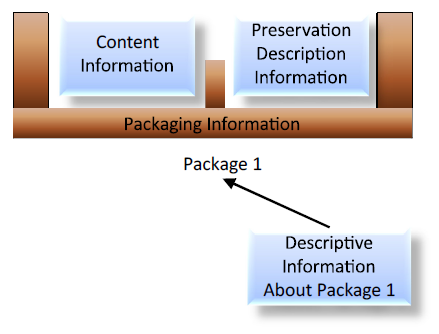 [Speaker Notes: We are familiar with OAIS IP MODEL, where WE shouldn’t forget about preservation of KNOWLIDGE BASE and its transfer to the archives.
To us preservation of the Knowledge base is most challenging task among pre-submission activities.
Our several experience: 
- direktorji članov GZS + CODE LIST of chamber assosiations, 
- Udba.net (register of former sicret police members and observed persons – CODE LIST is not described – we don’t know the meaning of each code – alldow the reconstruction is possible but can not be prooved/ we can’t officialy devide victems from police collaborators)]
Interview – Way of Gathering Information
Interview for establishing creator’s digital data types (Questionnaire on Types of Digital Data)

Each data type has specific set of questions 
DB
ERMS
unstructured data
additional  forms for special content types (e.g. GEO, audio, video, e-mails, web pages)
[Speaker Notes: Instr for DD should be issued asap but BEFORE the data EXTRUCTION from PRODUCTIONAL system (including its DISTRIBUTIONAL INSTANCES)]
Interview – Way of Gathering Information
Interview for specific data type – DB
Identification of registers (registers: A, B, C … )
Step by step analysis – first register A, then B…
Finding:  complex data structure of DB (the same RDBMS and same DB for registers A, B, C…)

Understanding of creator’s data management within RDBMS is essential!
[Speaker Notes: PRODUCTIONAL system – including its DISTRIBUTIONAL INSTANCES – registres A,B,C… - all using the same CODE LISTS)
- using ON A FLY EXCHANGE of DATA with other systems]
Interview – Scope
New approach for interview for specific data type – DB
Identification of registers (register A, B, C … ) in RDBMS
Analysis of RDBMS as a whole to avoid the repetition
Acquire information about individual register (Dossier/Questionnaire on DB-Official Registers)
[Speaker Notes: TECHNICAL DOCUMENTATION on environment and DB (entity relational model) is usualy comon, CONTENT DOCUMENTATION, QUERYS, LEGAL FRAMEWORK/BASES are related to single registres.
PRODUCTIONAL system – including its DISTRIBUTIONAL INSTANCES – registres A,B,C… - all using the same CODE LISTS)
using ON A FLY EXCHANGE of DATA with other systems 
FOCUS: starts with bogger picture RDBMS and finish with DETAILES (register)]
Interview – Aim
Recorded interviews
	Aim of interviews is to detect:
Available information 
Information form suitable for packaging into SIP (e.g. primary documentation, screen capturing, interview recording, …)
Information sources (e.g. ERMS, production system/GUIs, employees)
[Speaker Notes: Gathering information needed for appraisal is usually time consuming and many creators feel it as a burden, especially when their record management is not well defined and documented. Recorded interviews makes this burden more sustainable/lightened in comparison to surveying/sending out extensive questionaires.]
Interview – Advantages
Recorded interviews
Advantages:
More efficient / less time-consuming
Possibility of instant adaptation and minimisation of misunderstandings 
Re-use of recordings for additional/contextual documentation (included in SIP)
[Speaker Notes: Gathering information needed for appraisal is usually time consuming and many creators feel it as a burden, especially when their record management is not well defined and documented. Recorded interviews makes this burden more sustainable/lightened in comparison to surveying/sending out extensive questionaires. .]
Interview – Challenges
Recorded interviews
Challenges: 
Examiners’ competences
Post-production of recordings for re-use as documentation
[Speaker Notes: TOPIC]
Interview – Example
Example of interviews for a specific data type

Interviewer: archivist (+ IT specialist)
Respondent: content manager & IS administrator
Interview – Example: Dossier/Questionnaire on DB-Official Registers 1
General information:
Name of the agency
Official register name
Data time frame
Purpose (legal definition)


Responsible persons:
(name and surname, workpost, contact)
Content manager
IS administrator
Data expert (if he's not Content manager)
Interview – Example: Dossier/Questionnaire on DB-Official Registers 2
Management  of Register / Data base / Data set:
Legal framework 
Act/Regulation title 
Type (public, internal)
Validity time frame 
Data structure (available documentation: e.g. entity relational diagram, tables/entities and elements description)
Data sources (!when more for one data)
Methods of data use 
Purpose
Legal basis (Act/Regulation title) 
Type (public, internal)
Interview – Example: Dossier/Questionnaire on DB-Official Registers 3
Management of changes that had an impact on the data:
Date/Time frame (year, month)
Description of the change
Legal basis (name of the act/regulation)


Documentation:
Document title
ID (if applicable)
Key content
Form (paper based/digital)
Format (only for digital)
Interview – Example: Dossier/Questionnaire on DB-Official Registers 4
Access and re-use restrictions :
Access restrictions 
Range (which data are restricted) 
Purpose (reason)
Legal basis 
Re-use restriction 
Range (type of licence e.g. Common Criteria), 
Legal basis
Interview – Example: Dossier/Questionnaire on DB-Official Registers 5
Technical environment:
Data base system
Name and version
Time frame of its use
User interfaces
Name and version
Time frame of its use
Purpose / Main features
Technical documentation:
Document title
ID (if applicable)
Key content
Form (paper based/digital)
Format (only for digital)
Thank you very much for your attention!Aleksandra.Mrdavsic@gov.siwww.ars.gov.si
[Speaker Notes: I would be pleased if you could share your opinion of our approach from your point of view /wether you’re producer, archivist, consultant or vendor
Specialy if you have experiences in this FILD.]